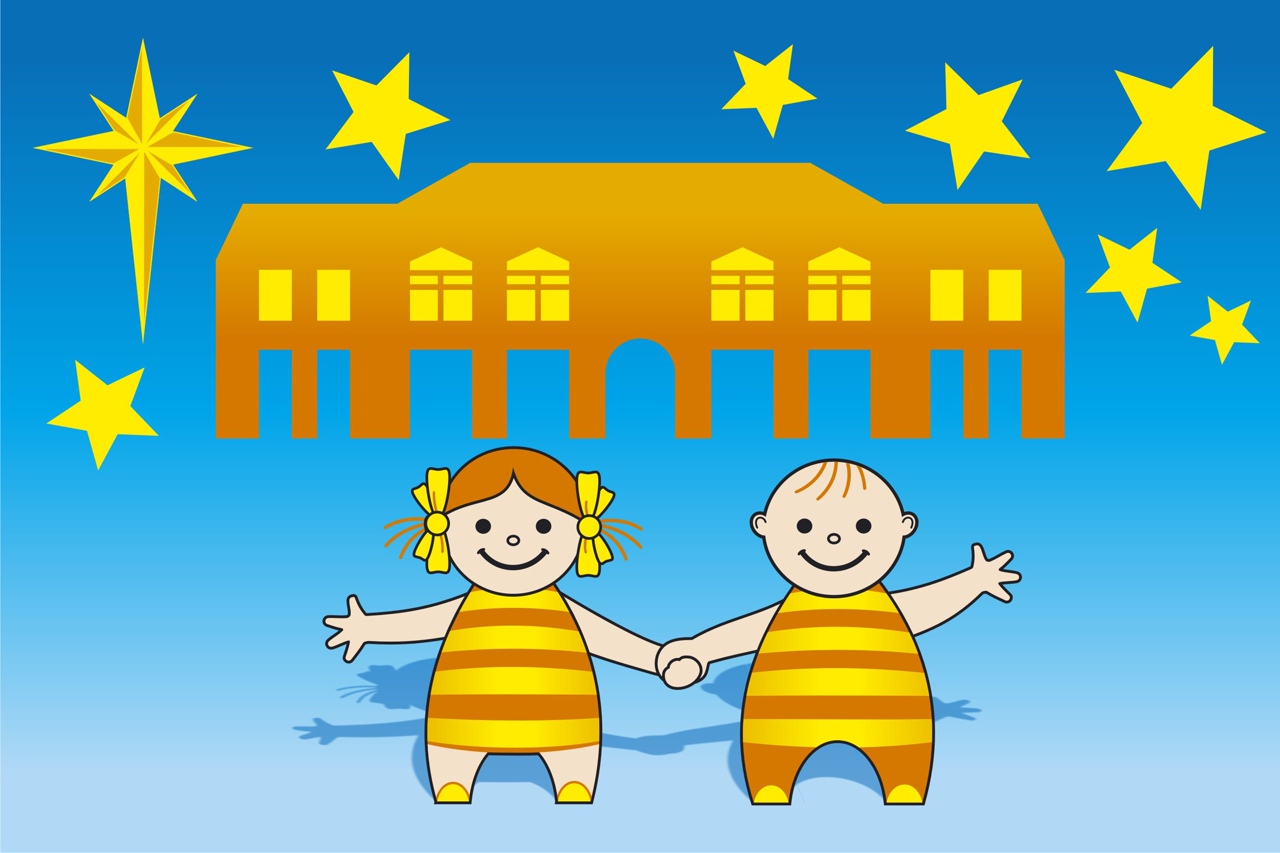 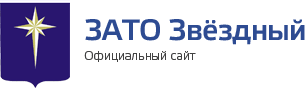 Инициативный проект:  «Устройство пандуса для маломобильных групп населения»на территории МБДОУ «Детский сад № 4» по ул. Ленина, 4Б
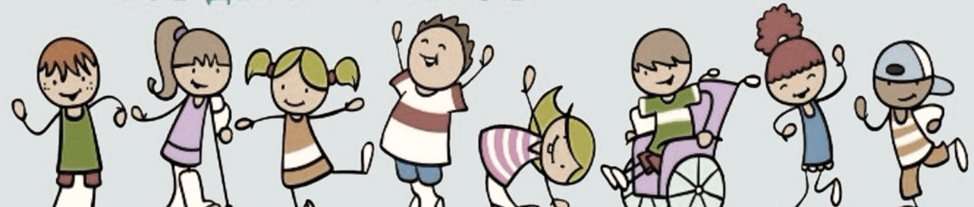 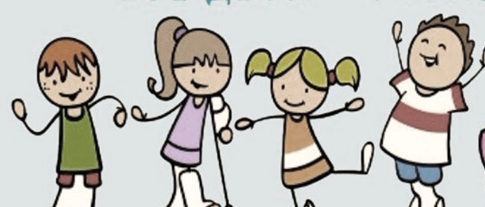 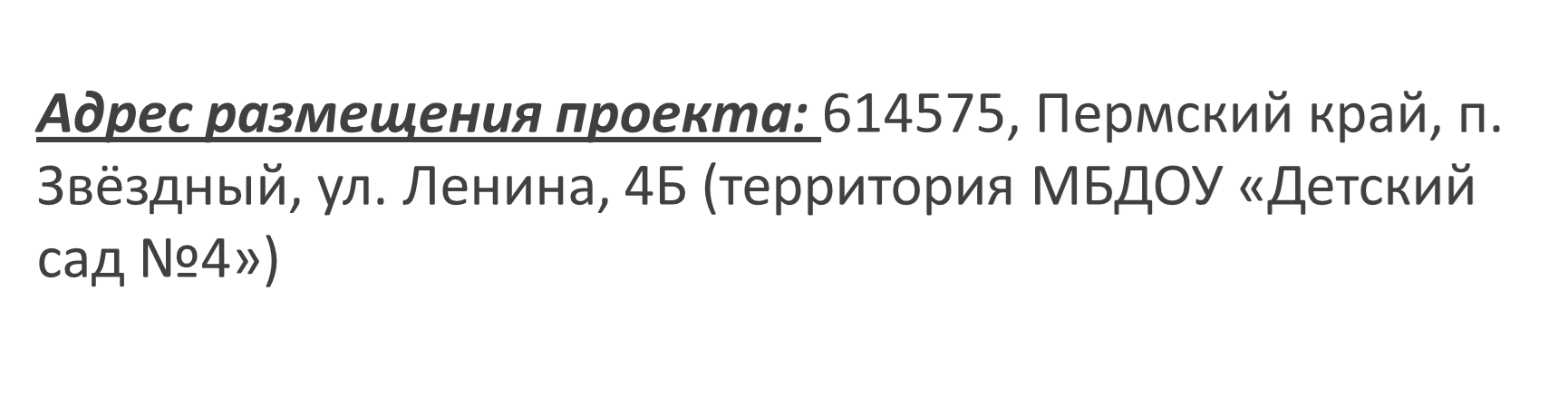 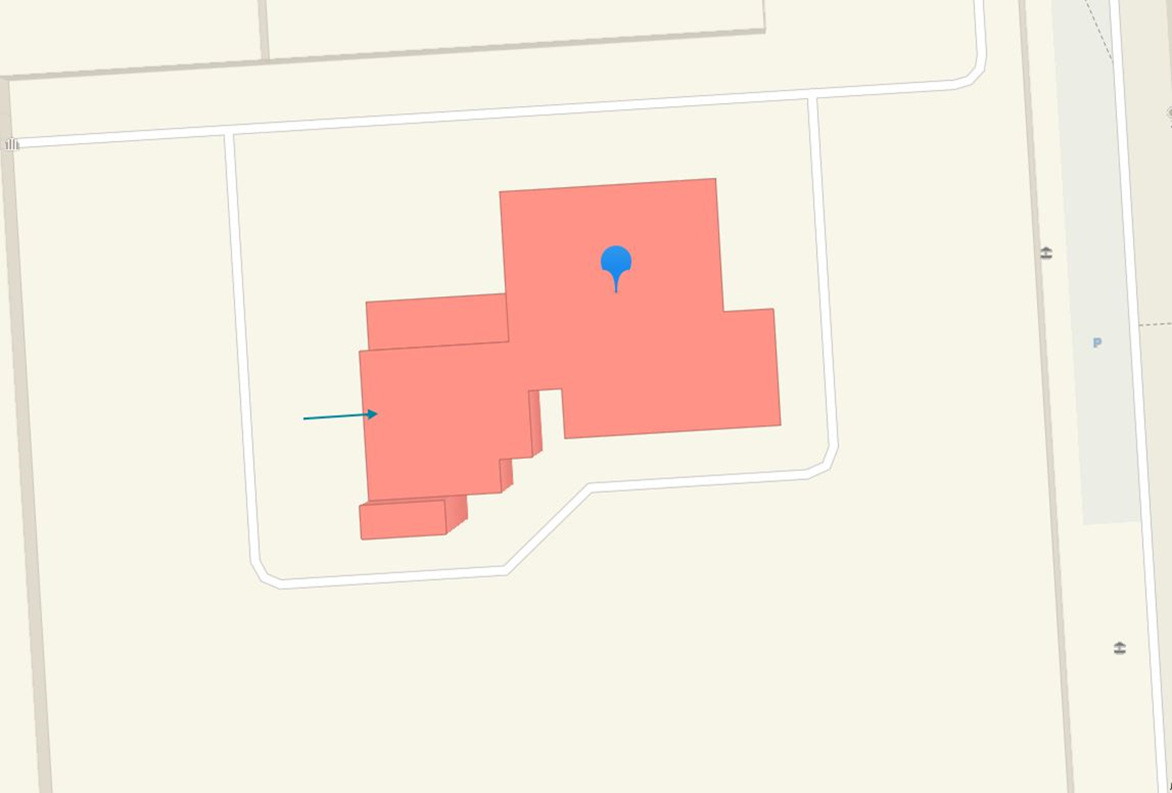 На сегодняшний день ни в одном  из трех корпусов ДОУ не обеспечены условия  доступности объекта социальной инфраструктуры.
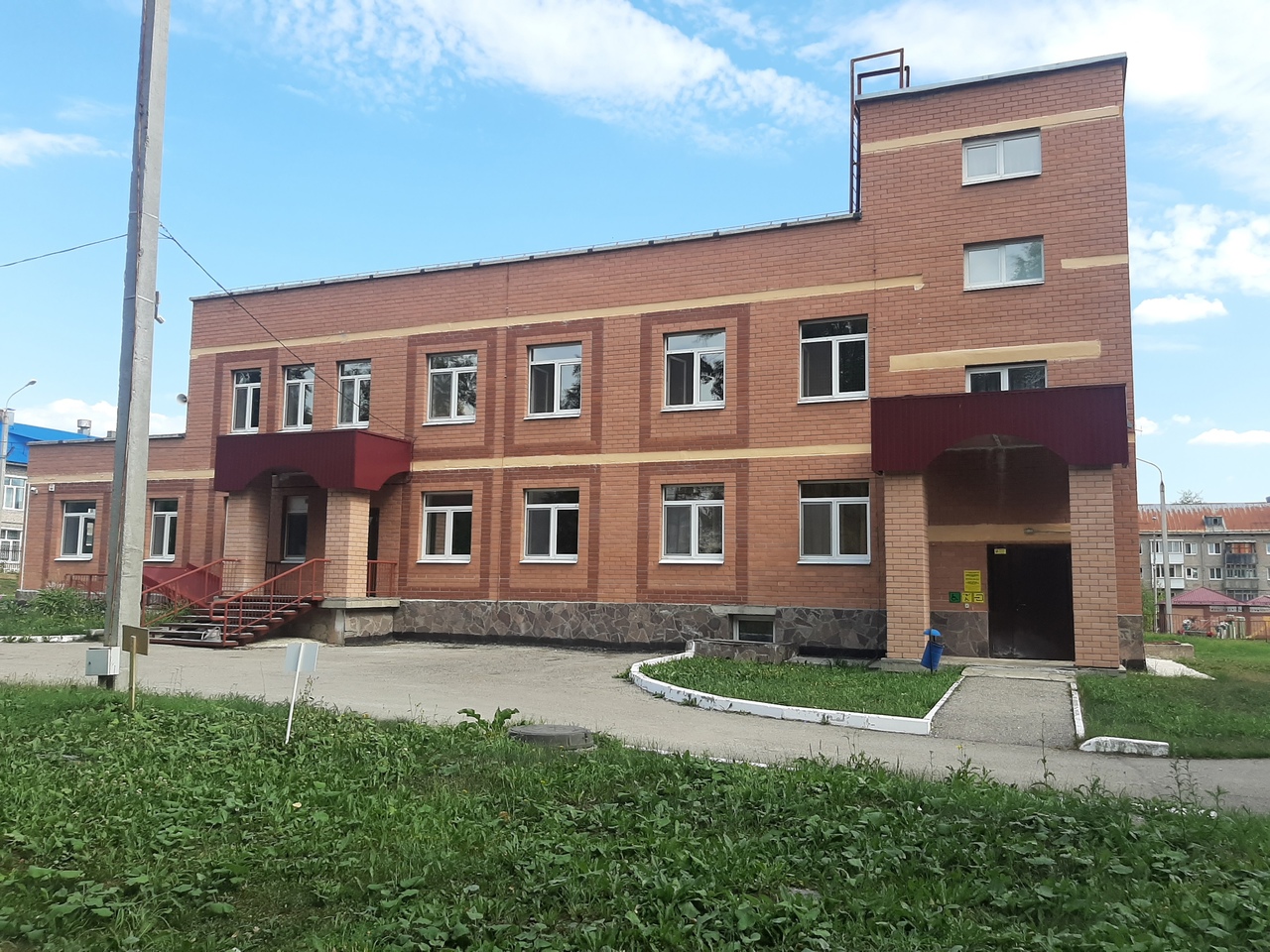 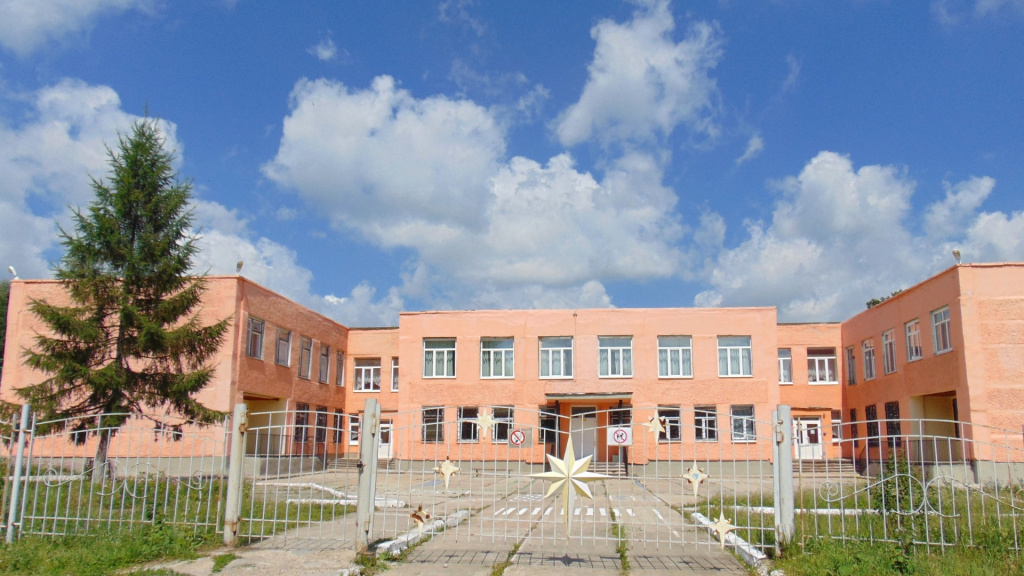 Цель Проекта: выполнение работ по устройству пандуса, обеспечение условий доступности объекта социальной инфраструктуры для инвалидов и маломобильных групп населения
Задачи Проекта:
*Подготовить территорию для размещения пандуса (очистка от растительности, техническая уборка).
* Приобрести и установить предупреждающие знаки,  пиктограммы и знаки доступности для инвалидов
 * Провести работы по монтажу пандуса силами подрядной организации.
* Привлечь волонтёров для очистки территории  от растительности, технической уборки, подготовки к торжественному открытию объекта (украшение территории, подготовка сценария проведения, музыкальное сопровождение).
* Провести торжественное мероприятие, посвящённое введению в эксплуатацию пандуса и успешному завершению реализации Проекта.
* Осветить ход реализации Проекта и результатов Проекта в СМИ
Сегодня входная группа имеет следующий вид:
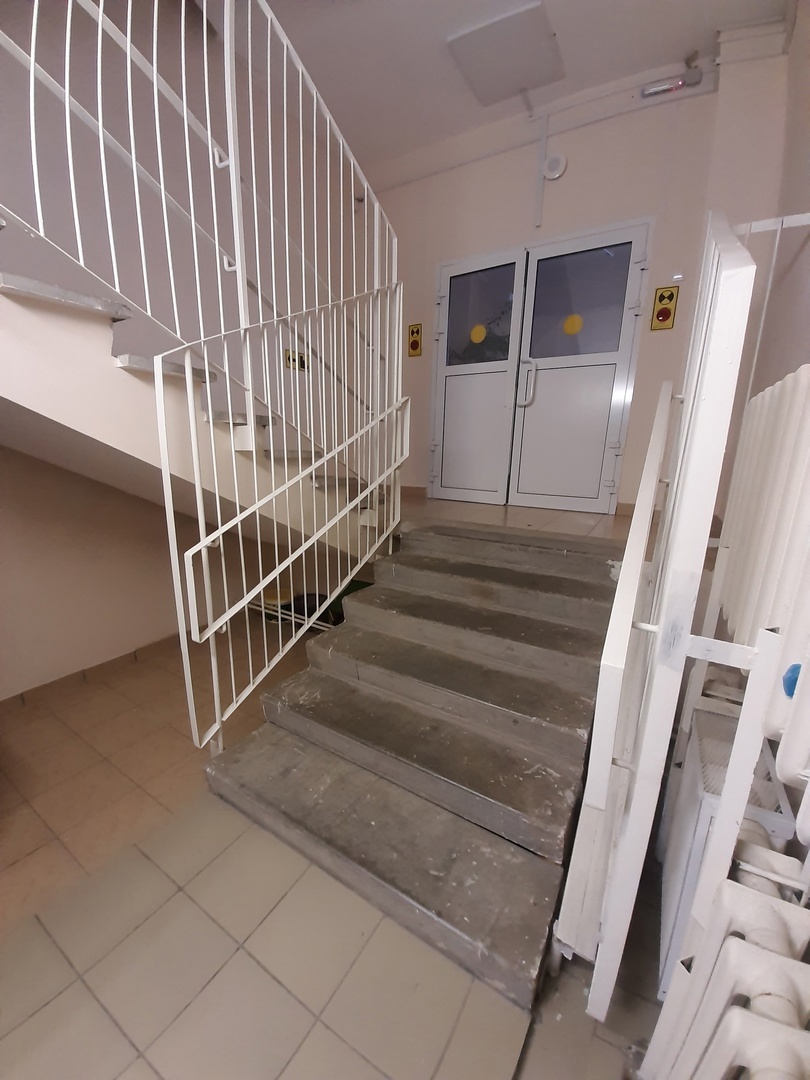 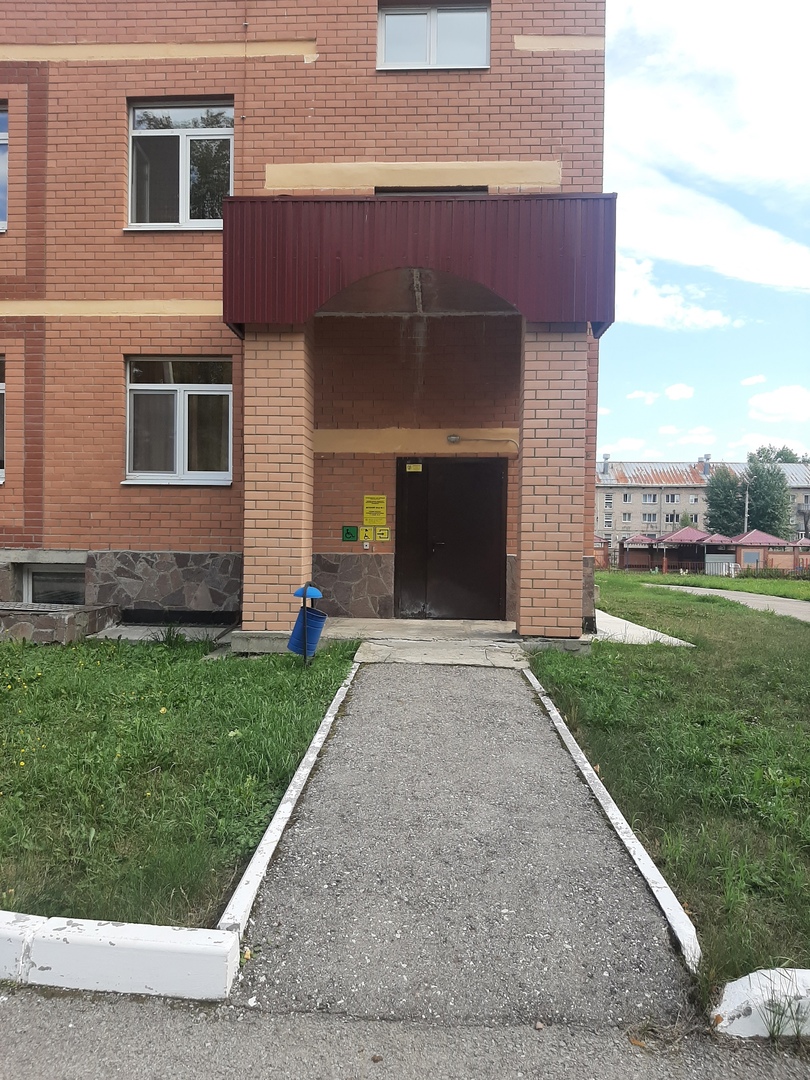 Ожидаемые результаты реализации проекта:
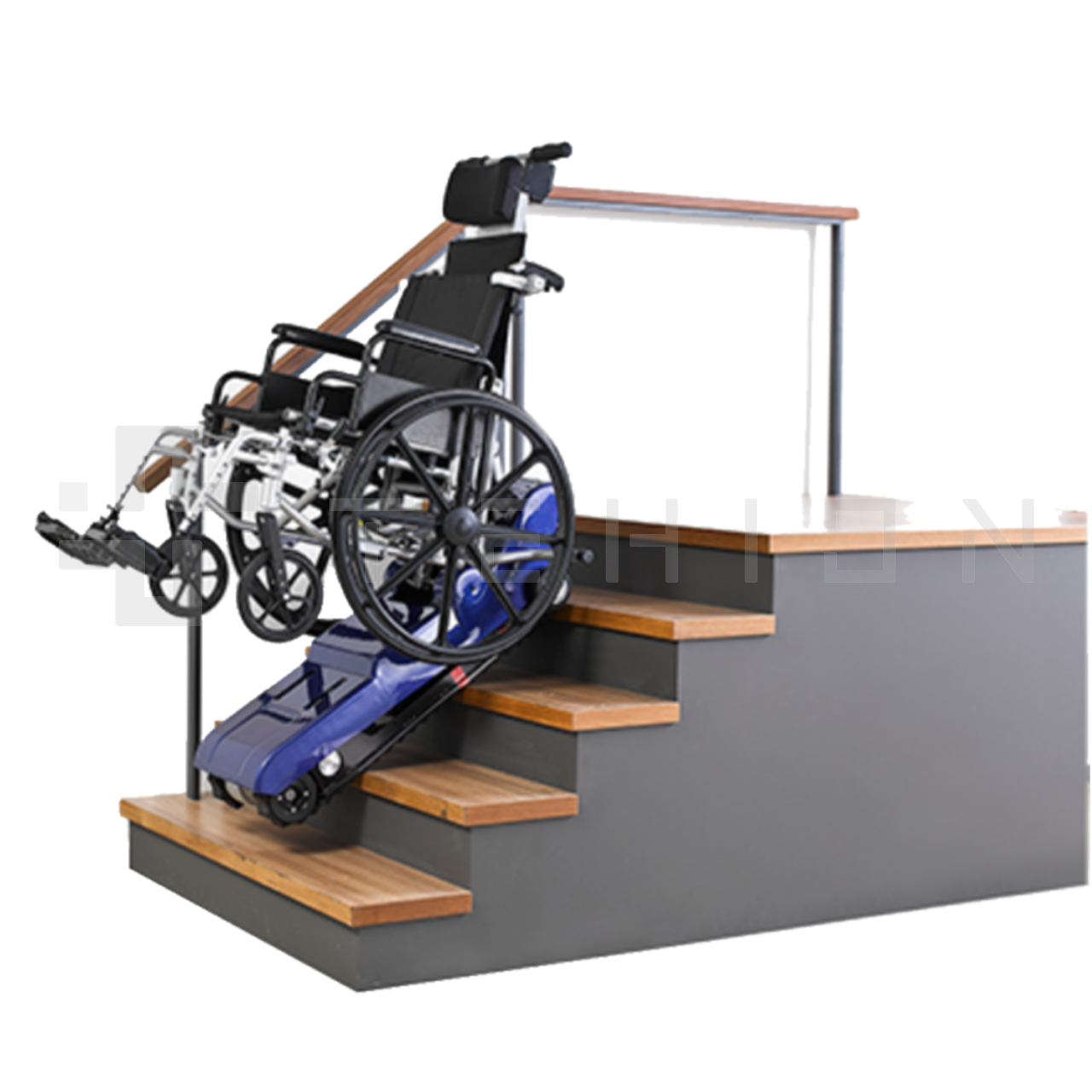 Обеспечение успешной социализации детей с ограниченными возможностями здоровья и детей-инвалидов
Обеспечение безбарьерного входа в здание
Получение воспитательно-образовательных услуг
Сведения об инициаторе проекта
Инициативная группа жителей, достигших 16-тилетнего возраста и проживающих на территории ЗАТО Звёздный:
- Воскресенцева Татьяна Владимировна
- Гратий Татьяна Игоревна
- Рудометова Марина Николаевна
- Кочева Юлия Михайловна
- Хасанова Алина Гаязовна
- Смирнова Нина Александровна
Руководитель инициативной группы: 
Воскресенцева Татьяна Владимировна,  89824640420, tanyamalgina-1972@mail.ru
Обоснование стоимости проекта:
Стоимость проекта…………………………………………….678 766 рублей,11 Средства бюджета Пермского края (90%)…………610 889 рублей,50 
 
Срок реализации проекта  январь – июнь 2024 года
Каждый ребенок  - особенный!Все дети – равные!
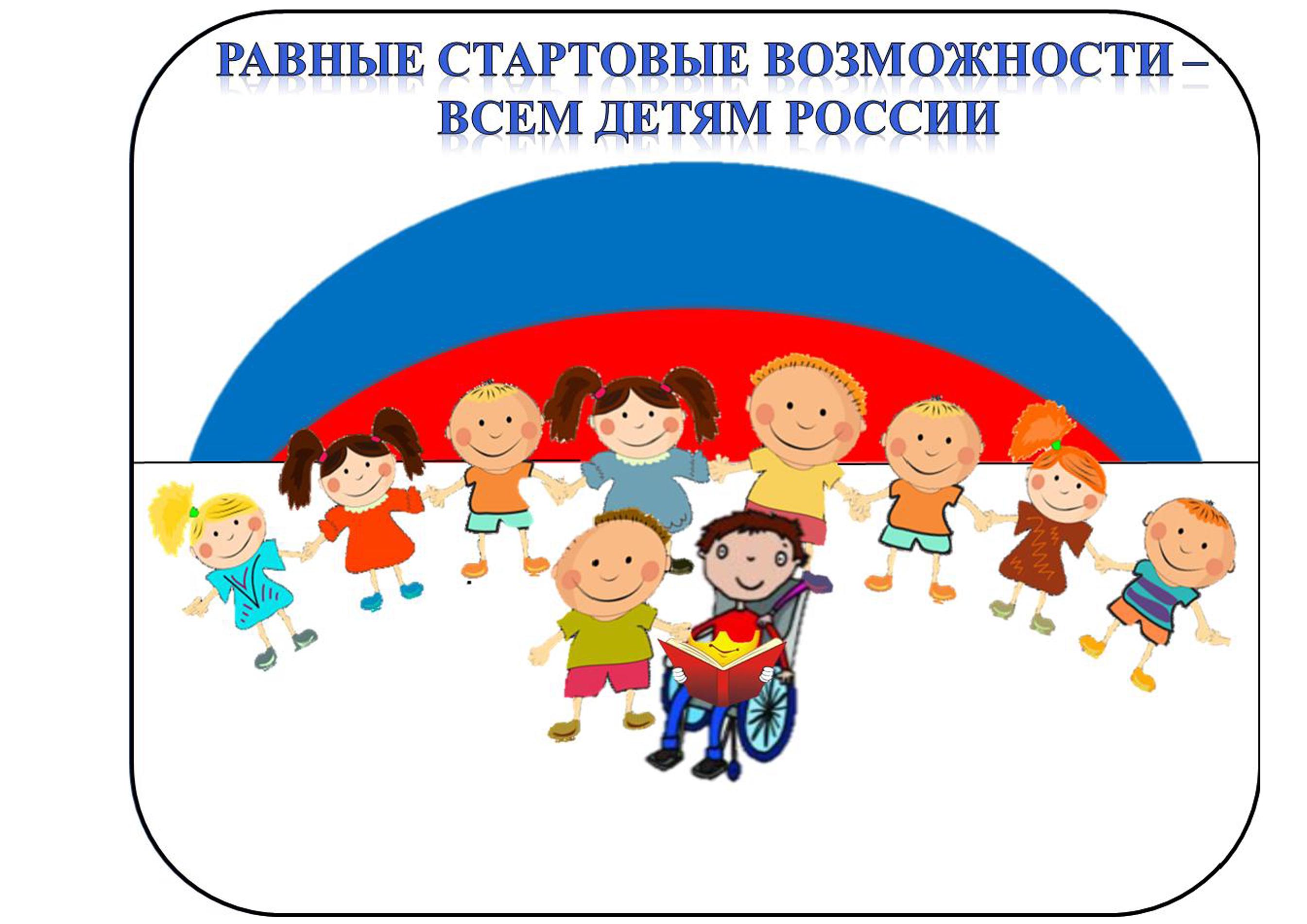 Спасибо за внимание!
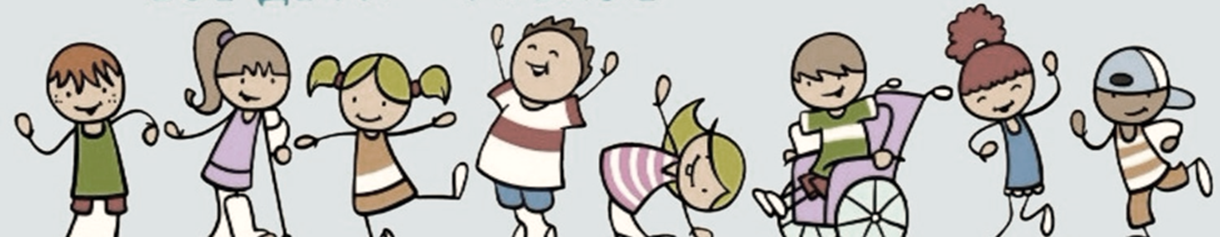 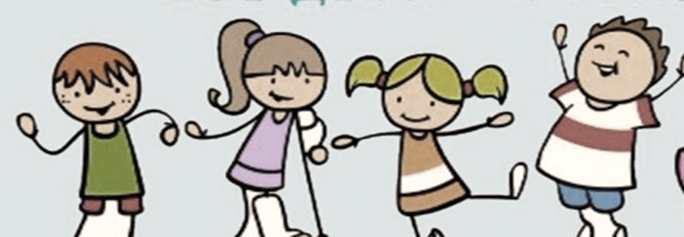